지방분권의 과거, 현재와 미래 Past, Present and Future of Decentralization
일본 지방자치제도의 역사
History of Japanese Local Autonomy System
년
지방자치제도
관련 사건
○  에도막부 멸망
  (1603년 성립)


















○  대일본제국 
     헌법 공포
1868

1871



1878



1880


1888






1889
1890
○ 구(旧) 막부령을 부현(府縣)으로 변경

○ 호적법 제정
　・전국에 구(區)를 설치(행정구획), 호장(戸長)・부호장(副戸長)을 배치
○ 번(藩)을 폐지하고 부현을 두고 부현에 지사를 둠

○ 부현 밑에 군(郡)・구(區)・정(町)・촌(村)을 설치
○ 부현에 민선의원으로 구성된 부현회(府縣会)를 설치
○ 지방세 규칙을 제정

○ 구정촌(區町村)에 민선의원으로 구성된 구정촌회(區町村会)를 설치하고 공공 관련 사건 및 그 경비의 지출・징수 방법의 의정권을 부여
○  시제(市制) 및 정촌제(町村制) 제정
　  ・시정촌(市町村)에 독립된 법인격을 인정하고 공공사무와 위임사무를 처리하게 하며 
        조례・규칙의 제정권을 부여
　  ・시정촌회(市町村会)는 공민의 등급선거제에 기초한 민선 명예직 의원으로 구성되며
        시정촌에 관한 모든 사건 및 위임된 사건을 의결
　  ・집행기관은 시의 경우에는 시장 및 시참사회(市参事会)(시장・조역・명예직 참사
        회원으로 구성)가 하며 정촌(町村)의 경우에는 정촌장(町村長)이 하며, 시장은 
        내무대신을  선임, 그 외는 시회(市会)・정촌회(町村会)에서 선거.
○ 부현제(府縣制), 군제(郡制) 제정
　 ・부현과 군에 대해 규정
　 ・부현회는 부현 내 군시(郡市)의 복선제 선거로 뽑힌 명예직 의원으로 구성되며
       예산결정, 결산보고 인정 등을 의결
　 ・부현 참사회는 지사・고등관・명예직 참사회원으로 구성되며 부현회의 위임사항과
       급히 처리할 사건 등을 의결하고 지사가 자문한 사항 등에 대해 의견을 진술.
1
년
지방자치제도
관련 사건
・부현의 집행기관은 지사(국가기관), 부현회 및 부현 참사회의 의결을 집행하고 재산을
     관리하며 부현비로 공사비를 지급하는 공사를 시행

○ 부현제, 군제의 전문(全文)을 개정
　・부현에 법인격을 부여. 부현은 관청의 감독을 받고 법률명령의 범위 내에서 공공사무
      및 위임사무를 처리한다고 규정.
　・부현 지사는 부현을 총괄하는 대표로 한다고 명확히 규정하고 그가 담당하는 사무의
      항목을 개괄적으로 규정하고 권한을 강화
1899




1911



1921



1926


1943



1946


1947
○ 시제, 정촌제의 전문(全文)을 개정
　・시정촌에 법인격을 부여. 시정촌의 권능과 부담의 범위를 명확화. 시의 집행기관을
      단독제 시장으로 하고 시참사회는 부(副) 의결기관으로 하고 시정촌 조합제도를 창설.

○ 군제 폐지
    ・지방공공단체로서의 군을 폐지하고 지방공공단체를 2층화 함으로써 군이 자연스럽게
       국가의 행정구획이 됨. 

○ 시정촌회 의원, 도부현회(道府縣会) 의원에 대해 보통선거제를 도입(남자만)
○ 시장은 시회(市会)에 의한 선거를 통해 선임. 정촌장(町村長) 선임시의 부현 지사의 인가
    를 폐지
○ 도쿄 도제(都制) 제정
    ・도쿄부･도쿄시･구를 폐지하고 도쿄도(都)를 설치. 구 도쿄시의 구역에 인격을 가진
       구(區)를 설치. 도(都)의 장으로서 도쿄도 장관을 설치.
○ 일본국 헌법 제정
　　

○ 경찰법 제정
국가지방경찰과 자치단체 경찰(시 및 5000명 이상의 정촌)을 둔다
○ 도도(都道)장관･부현 지사･시정촌장･도쿄도의 구장(區長)에 대한 민선, 의회 권한 강화,
    의회 해산권을 장에게 부여. 선거관리위원회와 감사위원제도 창설. 직접청구제도 창설.

○ 지방자치법 제정
　・도쿄도제･도부현제･시제･정촌제를 통합하여 지방자치제도를 체계화하는 법전으로서
      제정
○ 일본국 헌법과 더불어 지방자치법을 시행(5월 3일 시행)
2
년
지방자치제도
관련 사건
1952

1954





1956



1974


1991


1994
○ 지방재정법 제정
○ 교육위원회법
    제정
도도부현・시정촌에 교육위원회(민선)를 설치
○ 공직선거법 제정
○ 지방공무원법 
    제정
○ 지방세법 제정
○ 농업위원회법 
    제정

○ 경찰법 전부 개정
국가지방경찰과 자치단체 경찰을 폐지하고, 도도부현 경찰로 일원화
○ 지방공공단체가 공동으로 사무를 처리하는 방식을 도입. 내각총리대신과 도도부현 지사에게 권고권을 부여. 특별구장(特別區長)의 민선제를 폐지.
○ 지방교육행정의 
    조직 및 운영에 
    관한 법률 제정
교육위원의 민선제 
 폐지
○ 지정도시제도를 창설(오사카시, 나고야시, 교토시, 요코하마시, 고베시를 지정)
○ 도쿄도 특별구장 민선제 부활


○ 기관위임사무제도를 개정(직무집행명령 소송제도・장(長)의 파면 폐지)


○ 중핵시 제도 및 광역연합제도를 창설
3
년
지방자치제도
관련 사건
1998


1999
○ 특별구를 ‘기초적인 지방공공단체’로 자리매김하고 특별구의 자주성과 자립성을 강화.
    도(都)에서 특별구로 사무 이관(청소사무 등)
○ 지방자치법 개정(지방분권일괄법)
　①기관위임사무제도를 폐지하고 자치사무 및 법정 수탁사무를 창설
　②지방공공단체에 대한 국가 혹은 도도부현의 관여를 법제화
　③국가・도도부현의 관여에 대한 계쟁처리제도 창설
　④도도부현과 시정촌의 새로운 관계(사무처리 특례제도 창설 등)
　⑤지방행정 체제 정비(의원정수제도의 개정, 중핵시의 요건 완화, 특례시 제도의 창설 등)
4
지방분권의 목표
Goal of Decentralization
지방분권
○ 국가의 권한, 재원, 조직, 인력을 자치단체에 이양
　　　  ※아울러 광역자치단체(도도부현)에서 기초자치단체(시정촌)에도 이양

        ○ 자치단체의 자유도 확대
　　　   ※법률, 정령, 성령 등에서 지방자치단체의 조례로 

　　 ○ 중앙정부의 슬림화 등 국가・지방 전체에 걸친 정부의 재구축
지방분권에 따른 과제
○　주민의 의견을 지방자치단체의 운영에 정확・적절히 반영

　　  ○　지방자치단체의 공정하고 투명한 운영을 확보

　　  ○　지방자치단체의 행정체제 정비(시정촌 합병 등)
5
지방장관회의에서 나온 의견(1936년)
Opinions Raised from Governors’ Meeting (1936)
‘행정기구 개선에 관한 의견’(1936년：지방장관회의)(발췌)

       　  一　지방분권의 확충을 꾀할 것

      　　一　부현을 폐지・합병하여 지방행정권을 확대할 것

      　　一　중앙 성청(省庁)의 권한을 지방청에 위양하도록 노력할 것

     　　 一　주무대신의 인가, 허가, 승인을 받기 위한 사항을 정리하여 사무 간소화를 꾀할 것

      　　一　내각조사국에 지방대표, 지방청 관리, 시정촌 대표 등을 참여시킬 것

      　　一　주청(州庁)을 설치하고 각 부현의 국정사무를 지방마다 통합하여 연락하게 할 것

      　　一　몇 개 부현 위에 도청(道庁)을 두고 도 장관은 관선하며, 현재의 각 성(省) 소속 지방관청
                  을 이에 병합한다. 또한 몇 개 부현이 협력하여 실시함이 적당한 사업은 그 위탁에 따라
                  도(道)에서 경영하고 각종 시험장, 경찰관 연습소, 특수학급 등은 도(道)에 종합적으로
                  설치할 것　
            一　사정이 같은 몇 개 부현에는 먼저 이를 종합할 기관을 설치하여 충실을 기하고, 부현은
                  단순한 지방자치단체로 하며(부현장은 민선), 그 몇 개 부현을 구역으로 하는 지방을
                  가지고 행정구획으로 할 것
6
지방분권일괄법(1999년)의 개요①
Overview of Omnibus Decentralization Law (1999) ①
국가와 지방자치단체의 역할분담의 명확화

　　　　　 ○ 지방자치단체는 지역에서의 행정을 자주적・종합적으로 
　　　　　　  실시하는 역할을 폭넓게 맡는다.

　　　　　 ○ 국가는  
　　　　　　　  ① 국제사회에서 국가로서 존립하는 것에 관련된 사무
　　　　　　　  ② 전국적으로 통일해서 정하는 것이 바람직한 국민의 제반 활동
                           혹은 지방자치에 관한 기본적인 준칙에 관한 사무
　　　　　　 　 ③ 전국적인 규모, 전국적인 관점에서 실시해야 할 시책 및
                           사업의 실시
　　　　　　  　그 밖에 국가가 본래 수행해야 할 역할을 중점적으로 맡는다.
7
지방분권일괄법(1999년)의 개요②
Overview of Omnibus Decentralization Law (1999) ②
●  기관위임사무의 폐지
기관위임사무： 지방자치단체의 집행기관(지사, 시정촌장 등)이 
                                대신의 지휘감독 하에 국가기관으로서 처리하는 국가의 사무
※대신에 의한 도도부현 지사 파면제도는 1991년에 폐지
도도부현 지사
대  신
시정촌장
지휘감독
교육위원회
폐　지
선거관리위원회
등
○ 조언, 권고
                     ○ 자료 제출 요구
                     ○ 시정 요구, 시정 지시
                     ○ 대신 집행
　　　　　　　　　　　　　　　　※ 동의, 허가, 인가, 승인 등의 개별적 관여는 되도록 마련하지 않음
●  지방자치법 중에서 관여의 유형을 한정
8
지방분권의 미래
Future of Decentralization
●  일본 사회의 변화
○ 인구감소사회, 초고령사회
　　 ○ ‘무연고 사회’(고령자 행방불명 문제)
　　  　 － 가족・지역공동체･‘회사’의 쇠퇴   
　    ○ 위기적인 국가재정
대도시로의 인구집중과 지방의 피폐              
(한계집락(주민의 절반 이상이 65세 이상), 쇠퇴한 상점가)
“인간은 혼자서는 살 수 없다. 하지만 
        가족이나 지역이나 회사가 돌봐주지 않을지도 모른다”
●  정부의 바람직한 역할
◆ 안전망 강화 및 확충
　      ◆ 국가・지방 전체에 걸친 정부의 재구축
　　　      ・ 국가의 역할을 순화 및 강화
　　　      ・ 국가-지방 관계의 재구축 － 사전규제에서 사후시정으로
　　　      ・ 이중 행정 배제 및 절충비용 절감
●  지방자치단체의 바람직한 역할
◆ 주민의 의향을 반영(바람직한 의회･의원의 모습과 역할, 주민투표)
　　　◆ 기초자치단체(시정촌에서의 역내 분권(일정한 조직과 제도를 갖춘 ‘자치구’)　
　　　◆ 대도시제도의 재구축(도쿄도 구(區)제도, 지정도시제도(19개시) 등)
9
A시
B시
C시
기준재정 
수요액
기준재정 수요액
기준재정 수입액
A시
유보재원
표준 세수입
보통교부세
유보재원
B시
기준재정 수입액
보통
교부세
표준 세수입
유보재원
C시
기준재정 수입액
표준 세수입
보통교부세 액수 산정방법
Calculation Method of Amount of Ordinary Allocation Tax
(보통교부세액)  =  (기준재정 수요액) － (기준재정 수입액)
기준재정 수입액　=　표준적 세수입 전망액　×　75%
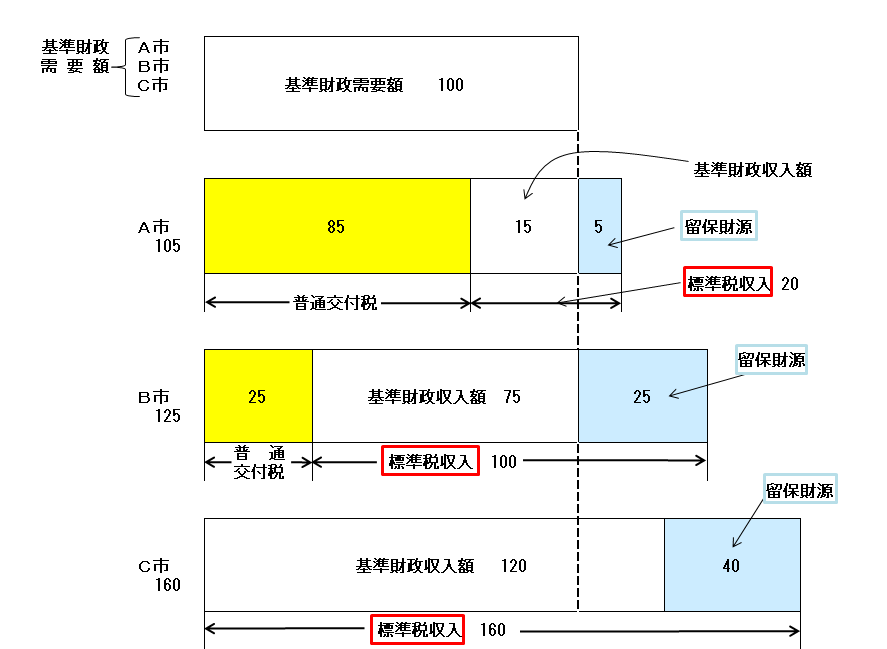 10